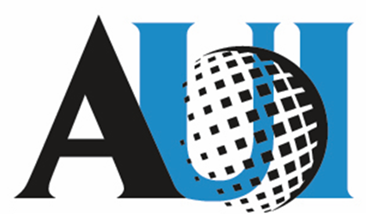 A Vision for educating and training the high-tech scientific workforce of the future
AUI’s Vision for Educating Highly-qualified Bioscience Technicians
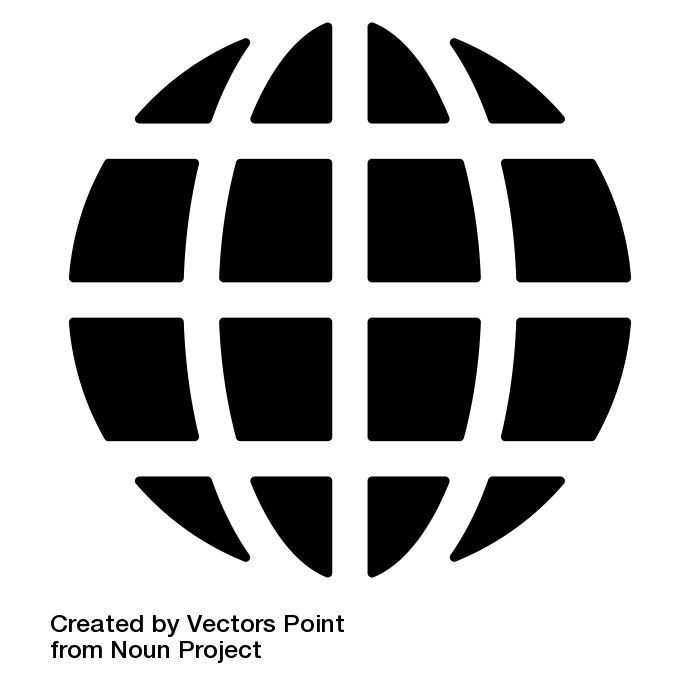 Today’s paradigm-shifting research in the Biological and Biomedical Sciences utilizes highly-specialized instruments, technologies, research tools, software and services that are not widely available. Unfortunately, many institutions of higher education (IHE) are not equipped with core research facilities (CRFs) such as these, or a means to access those that may exist at a nearby institution. This lack of access represents not only a barrier to entry into the cutting-edge research realm, but also severely limits the ability of most IHEs to offer high-skilled technician training programs. As a result, there is a lack of trained technicians and operators capable of overseeing the equipment in such facilities. Providing such training could be an additional conduit for students to enter the Science, Technology, Engineering and Math (STEM) fields.  Recognizing this, we are pursuing the development of highly-focused curriculum and programs that would establish a pipeline to train the future workforce necessary to operate the specialized equipment and oversee CRFs that currently does not exist. Our vision is that these programs would be established at Community/City Colleges and would include an extensive hands-on training component to produce more qualified science technicians to meet workforce demands and improve the general STEM preparation of these technicians and the educators who prepare them.
AUI will partner with universities that operate CRFs to establish access agreements and develop highly-focused educational and training programs to produce the high-tech workforce of the future. Additionally, we will partner with corporations in the biotech and pharmaceutical industries to not only obtain guidance on specific technologies and training competencies they look for when hiring technicians, but also to establish a workforce pipeline for program graduates. The expectation is that these highly-skilled technicians will help fill the rapidly growing demand for operators of the specialized equipment found in CRFs, government agencies such as the FDA, CDC, FBI and the NIH, and in private sector businesses involved in biotech or pharmaceutical research.
Our immediate goals are:
Stimulate and foster the pursuits of undergraduate students interested in non-academic careers in the sciences.
Expose students and faculty to the equipment used for cutting-edge scientific research and support their training and research interests.
Develop highly-focused technical training programs that will produce the next generation of America’s technical workforce capable of filling the rapidly growing demand for skilled operators in academia and governmental agencies or the high-tech sector.
Our long-term goal is:
Develop and manage these training programs in different regions across the country capable of providing the highly-skilled workforce of the future, particularly at underserved and under-represented institutions.
Technician education
Potential Impacts
Development of standardized curriculum could be used nationwide to help ensure that all students are exposed to the same opportunities.  Establishment of online courses and programs would allow the engagement of a broader community of students when there are not qualified faculty in a specific field at participating institutions.  Such access could include the ability to chat real-time with subject-matter experts to address specific scientific and technical questions.  Providing in-depth training in the use of highly specialized equipment would give those students interested in careers in science a head start and open the door to those students interested in technology but preferring a non-academic career. Finally, developing a close collaboration with the academic and biotech communities would enhance biotechnology education and enable greater flexibility to meet rapidly changing workforce demands.
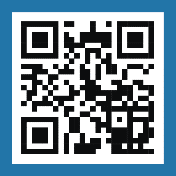 1400 16th Street, NW 
Suite 730
Washington, DC 20036
AUI.EDU
AUI’s Plan for Advanced Technological Education
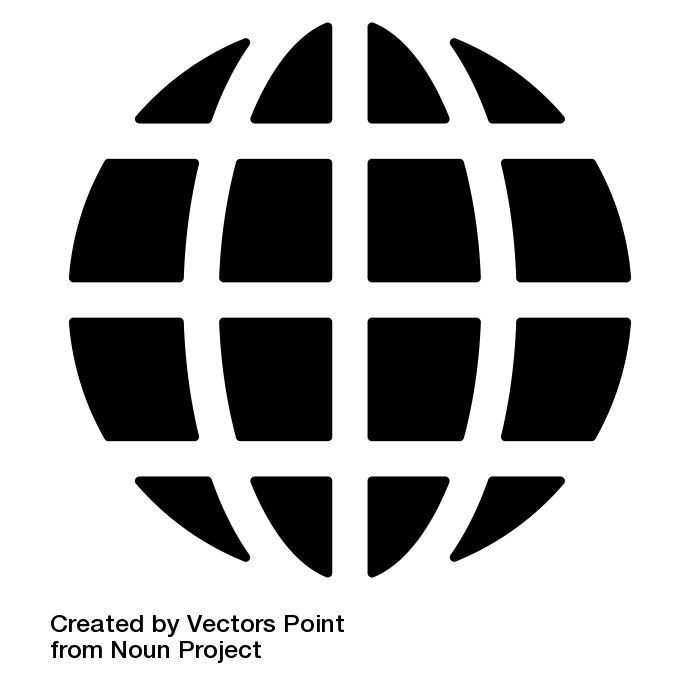 Marketing and Communications
AUI will develop a website/portal in collaboration with the Community/City Colleges to enable them to advertise their new technical training programs to the local high schools and community for recruitment purposes. Program communication will also involve visits to schools by ambassadors to explain the programs and job opportunities, and webinars that can be shown by the schools to their science students. AUI will enhance the current CBC website, with the review and approval of the CBC Directors or their respective designees and advertise it to the scientific community. Marketing will be done through targeted mailings and presentations at select institutions in the Chicagoland area using materials provided by and/or approved by the CBC.  The enhanced CBC website will be used to educate faculty and researchers about the CBC core capabilities and specific training opportunities.
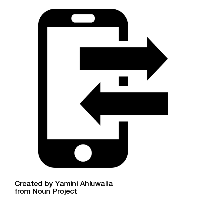 Develop Standardized Technical Curriculum and Enhance Educational Opportunities for Faculty and Students 
AUI will partner with the traditionally under-represented and minority-serving Chicagoland area Community/City Colleges to establish highly-focused technician  training programs/curriculum in close collaboration with the Chicago Biomedical Consortium, which consists of Northwestern University, The University of Illinois at Chicago, and The University of Chicago. Courses will be offered on campus, online and onsite at the CBC core facility closest to the respective Community/City College for the hands-on training components.
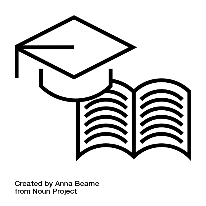 Strengthen Technical Workforce Development Pipeline and Broaden Participation
AUI will partner with the local Biotech/Pharmaceutical community to obtain guidance on specific technologies and training competencies they look for when hiring technicians and to establish a workforce pipeline for program graduates.  These individuals will be capable of not only operating the latest cutting-edge equipment but will also be fully competent in data analysis and presentation.  These programs will create and expand opportunities for individuals not interested in research careers, and establish a conduit to supply academic institutions, biotech companies, pharmaceutical companies and government agencies involved in research or forensics analyses with the highly skilled workforce they desire.
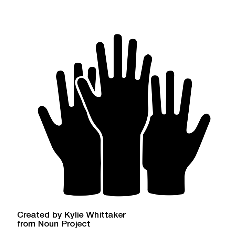 Metrics for Success
Success of the advanced technology education program will be evaluated by: number of students that enroll at each institution and receive their two-year Associate’s degree; number of graduates hired by research labs (academic, industry, government); number of graduates who opt to pursue a four-year or advanced college degree in one of the sciences; number of faculty from Community/City Colleges who participate in training as part of their educational/career development; number of grant applications submitted and received by faculty; program sustainability and expansion.
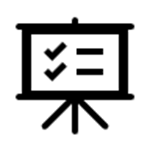 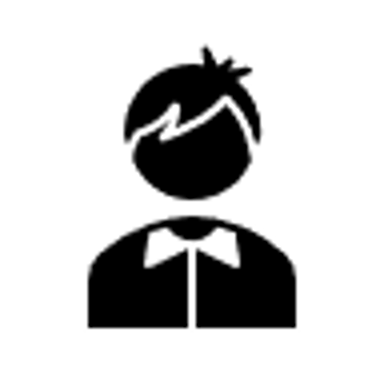 Key Contact: Dr. Jeffrey Murley, Senior Advisor of Bioscience Initiatives, jmurley@aui.edu
Justification for Corporate Support
Today’s cutting-edge scientific research is frequently reliant upon the use of highly-specialized equipment found in Core Research Facilities that are usually concentrated in major universities and hospitals, and in biotech and pharmaceutical companies that conduct research. The National Science Foundation supports the establishment of new programs to train the technicians capable of operating the equipment in these CRFs through Advanced Technological Education grants, and AUI will work with the Community/City Colleges to prepare and submit these grants. However, in order to maintain the sustainability of the technician training programs will require additional investment from corporate partners with workforce demands in these areas. Financial support from these stakeholders in the form of individual scholarships to students interested in obtaining a two-year technician training degree coupled with agreements by students awarded such scholarships to work for the sponsoring institution for a specific timeframe would insure the long-term viability of these programs and enable AUI to develop and expand our vision for the educational and research environment of tomorrow.
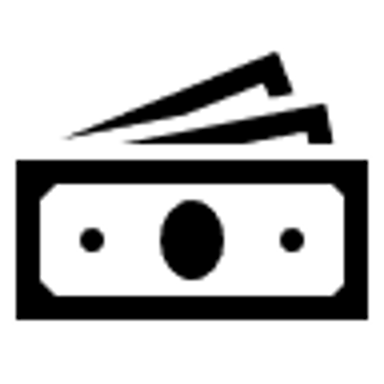 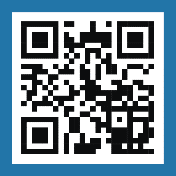 1400 16th Street, NW 
Suite 730
Washington, DC 20036
AUI.EDU